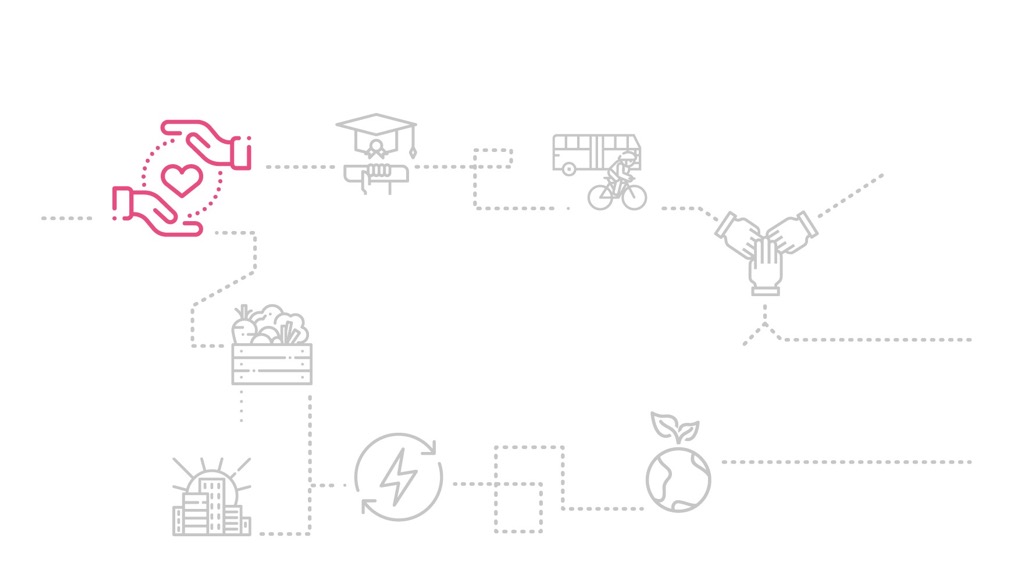 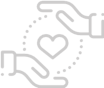 LABO 
PRECARITE 
ENERGETIQUE
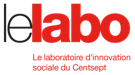 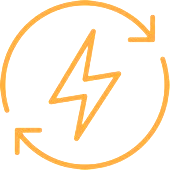 Atelier #5 – Challenge et conception
14 janvier 2021
Support d’atelier
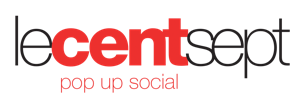 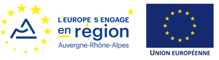 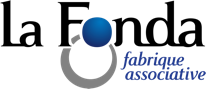 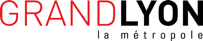 Présents
ALEC Lyon - Muriel Fusy
Grand Lyon Habitat – Louise Bonniel Charlier
Grand Lyon Habitat – Anna Renaud
Chaire HOPE – Béatrice Le Moing
ENGIE – Anne Archambault
ENEDIS – Yves Béal
Planète Oui – Anne-Laure Henry
URBS – Jonathan Villot
Soliha – Joseph Clémenceau
Compagnons Bâtisseurs – Julie Solenne
Energie Solidaire – Kevin Chaplais
Dorémi – Kevin Danel
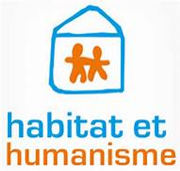 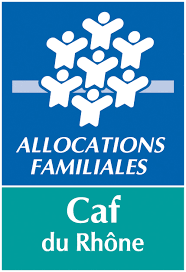 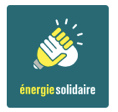 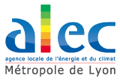 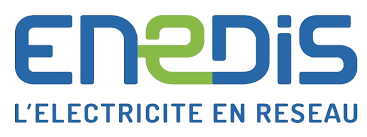 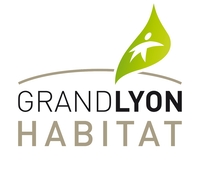 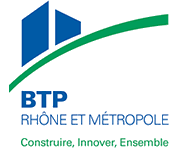 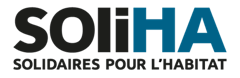 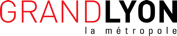 Excusés
CAF – Odile Mauguier
Grand Lyon Habitat – Eric Perron
Habitat & Humanisme – Frédérique Alacoque
Rhône BTP – Frédéric Wolf
Saint Gobain – Mickaël de Chalendar
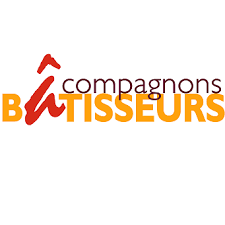 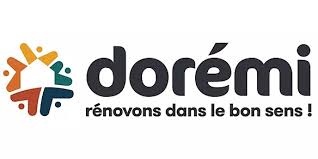 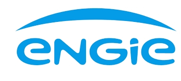 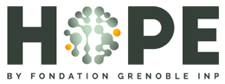 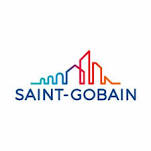 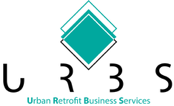 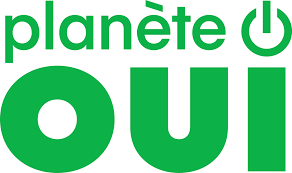 Equipe Centsept / Fonda
Florence Lécluse	David Rincon
Antoine Louvet	Charlotte Debray
Cécile Depaepe	Hannah Olivetti
Interlocutrices Métropole
Florence Tardieu
Magali Robert
[Speaker Notes: ALO]
Programme
Introduction & inter-connaissance
Retour sur les 3 concepts imaginés
Suite de la conception : fonctionnement de chaque solution
Présentation des solutions et questions 
Décision de poursuivre sur chacune des solutions
[Speaker Notes: FLE]
Avancement du Labo
Atelier #4
Inspiration
Idéation #2 Fiches projet(s)
Atelier #1
Lancement
Atelier #2
Analyse des causes et problématiques
Atelier #3
Choix prob.
& idéation #1
Atelier #5
Conception projet(s)
Atelier #6
Conception projet(s)
Atelier #7
Conception projet(s)
Atelier #8
Expérimentation :
Plan d’actions
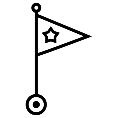 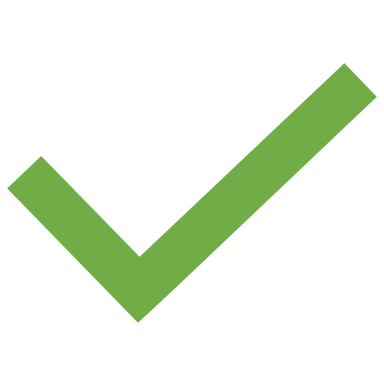 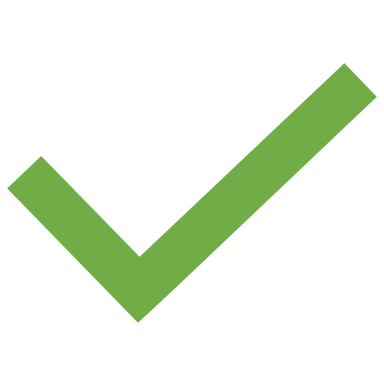 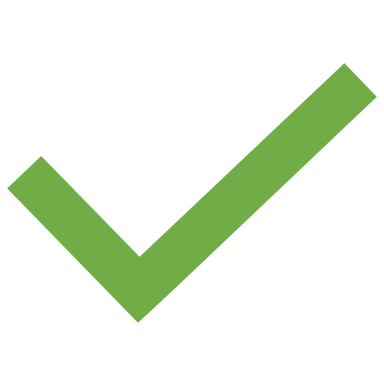 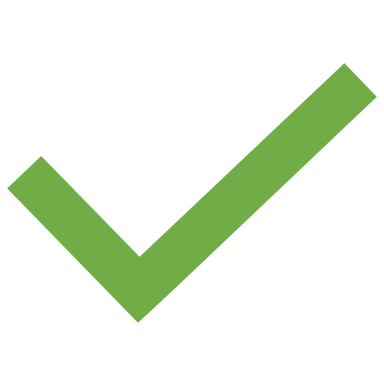 Jeudi
18 mars apm
Jeudi
4 février apm
Jeudi
14 janvier apm
Jeudi
26 novembre apm
Jeudi
5 novembre matin
Mercredi
7 octobre apm
Jeudi
17 décembre apm
Jeudi
25 février apm
[Speaker Notes: ALO]
Ambition et objectifs du Labo
Ambition		Résoudre une des problématiques clés entraînant la précarité 			énergétique grâce à une stratégie d’impact collectif, au sein d’une 			équipe Labo.
			#solution systémique  #précarité  #environnement #emploi

Objectif		Expérimenter en 2021 1 à 2 solutions innovantes pour lutter contre la 			précarité énergétique de manière systémique

Problématique 	Comment repérer et accompagner de manière transverse et 
choisie		personnalisée les ménages en situation de précarité énergétique ?
[Speaker Notes: FLE]
Etat d’esprit en ce début d’atelier !
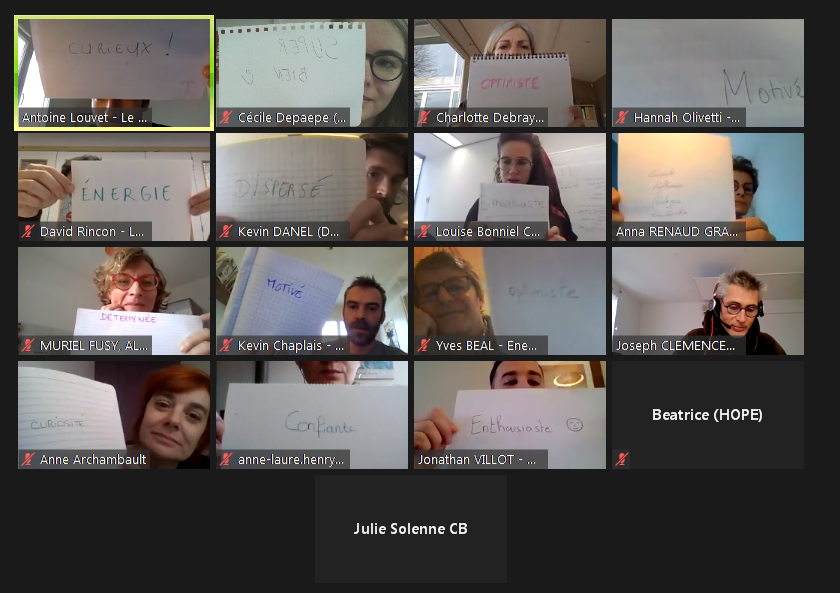 [Speaker Notes: ALO]
Des actualités à partager ?
HOPE : Organisation d’une dynamique étudiante nationale – 23/02

L’ALEC lance un travail de sensibilisation avec des psychologues sociaux (Psykolab)

L’appel à projets CHAUFFETOI est toujours en cours. https://chauffetoi.fr
[Speaker Notes: ALO]
Présentation de
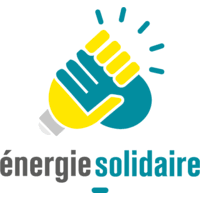 Par Kevin Chaplais, Délégué général
3’
[Speaker Notes: ALO]
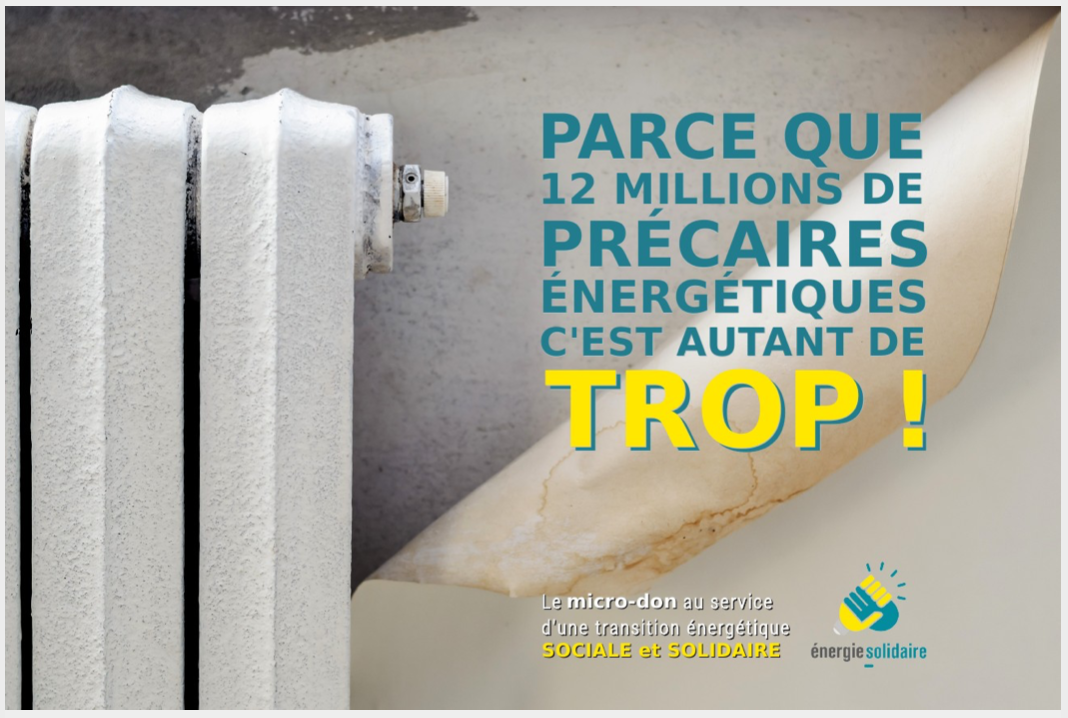 [Speaker Notes: ALO]
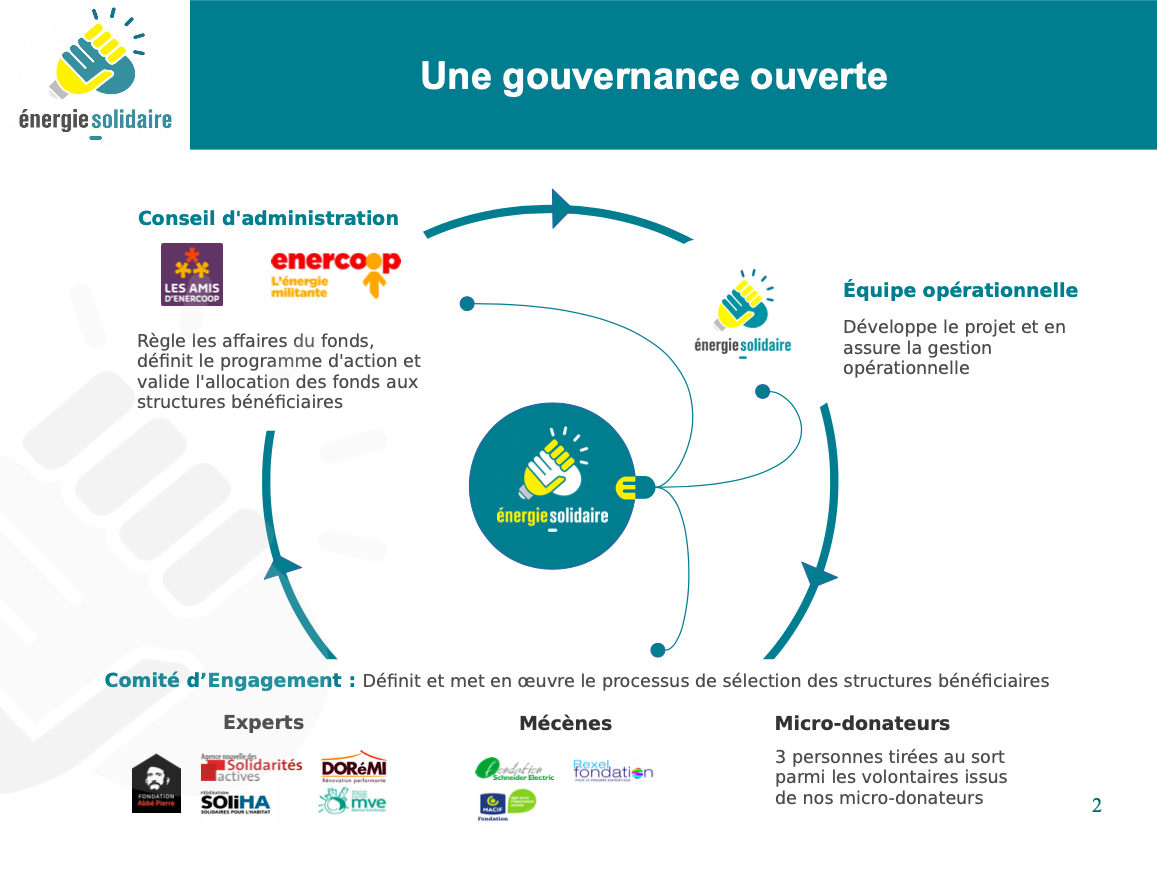 [Speaker Notes: ALO]
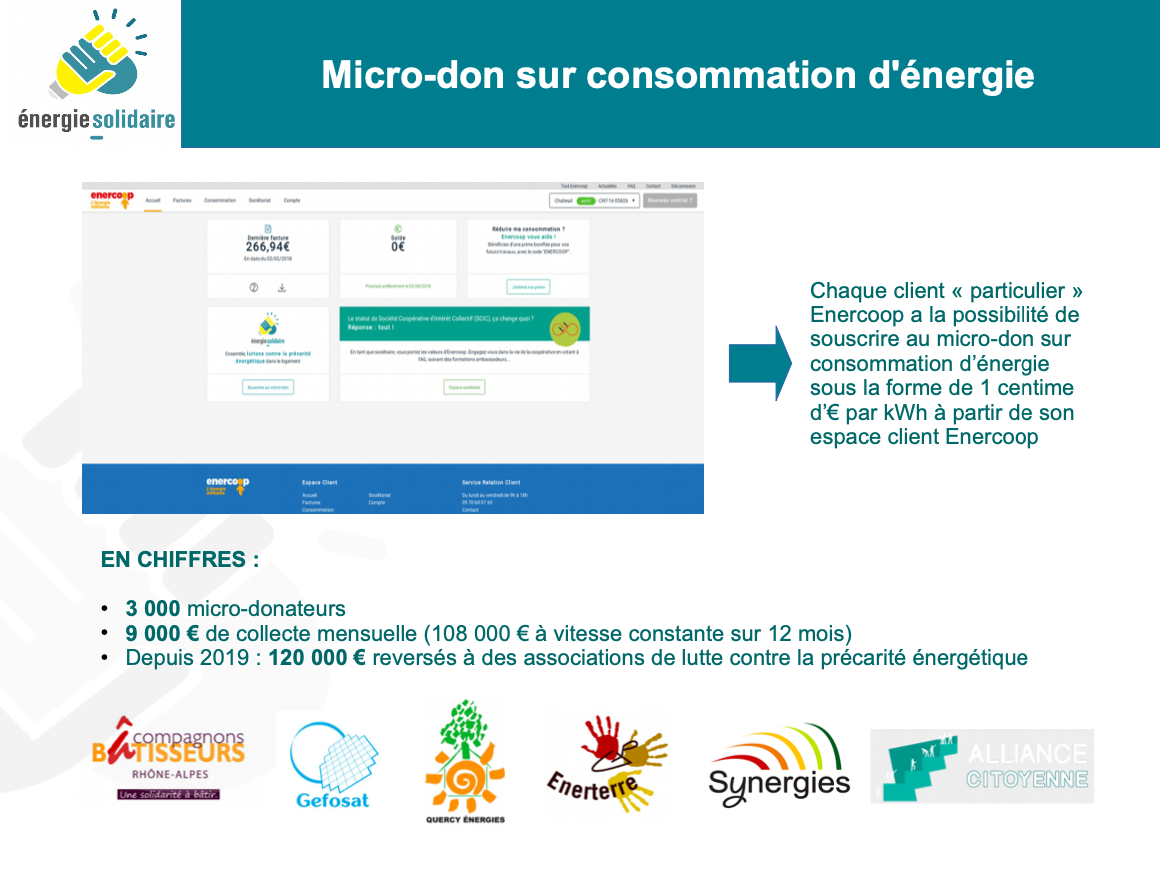 [Speaker Notes: ALO]
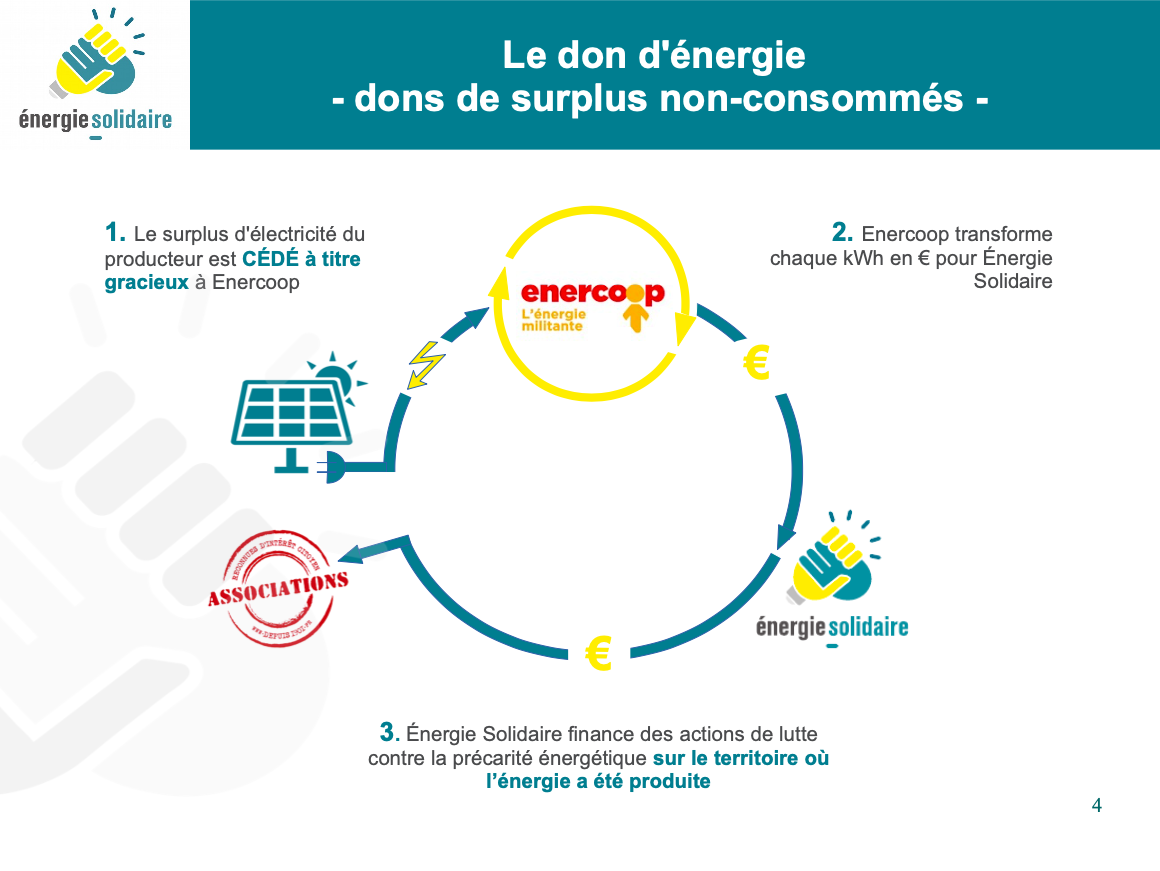 [Speaker Notes: ALO]
Retour sur les 3 solutions imaginées lors de l’atelier #4
OBJECTIF : Questionner et challenger les 3 concepts avant de nous répartir les sujets pour la conception.
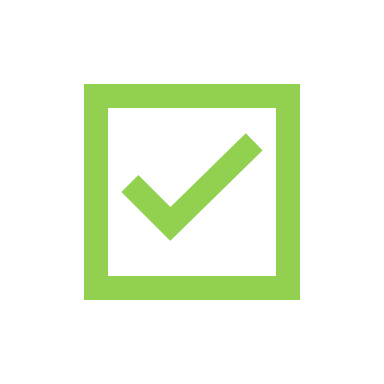 RELECLAIRES		Dispositif de repérage formant et mobilisant les interlocuteurs clés #repérage		proches des habitants

BENEVOLT		Coordination d’un réseau de bénévoles en complément de #accompagnement	l’accompagnement des professionnels

CARPE 		Prédiagnostic territorial de la précarité énergétique permettant aux
#repérage		acteurs de terrain de réaliser des démarches proactives
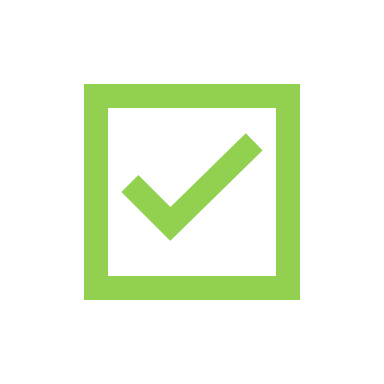 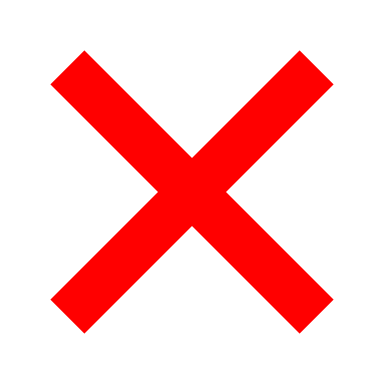 [Speaker Notes: FLE]
Echanges avec Florence Tardieu et Magali Robert (Métropole)
RELECLAIRES

Dispositif jugé pertinent, répond à un besoin.
MOA/coordination à prendre en charge par la Métropole ?
Articulation nécessaire avec les MDM (dont TS référents logement)

Poste de coordinateur Métropole : arbitrage toujours en cours, peu de visibilité sur le sujet.

Inspirations ou connexions possibles : Réseau Métropole Aidante, Dispositif de lutte contre l’habitat indigne.
BENEVOLT

Déjà de nombreux acteurs qui rencontrent / sensibilisent
Les professionnels ont aussi besoin de formation
Quelle coordination avec les pros, quelle place du bénévole dans le dispositif ?
A associer aux Reléclairés ?
N’est pas autoportant si dispositif 100% bénévole.
<!> Aspect technique du sujet / de la formation

Inspiration possible : Association Solidarités Nouvelles pour le Logement (SNL)
CARPE

Le travail fait dans le cadre du SDE a déjà permis de détecter à l’échelle IRIS
Quelle intégration avec kes outils métier existants ?
Projet jugé plutôt technique, quelle articulation avec le terrain ?
Quelle différence avec l’outil IMOPE existant ?

Connexion nécessaire : Mission Energie de la Métropole
[Speaker Notes: FLE]
Répartition des groupes pour la poursuite de la conception
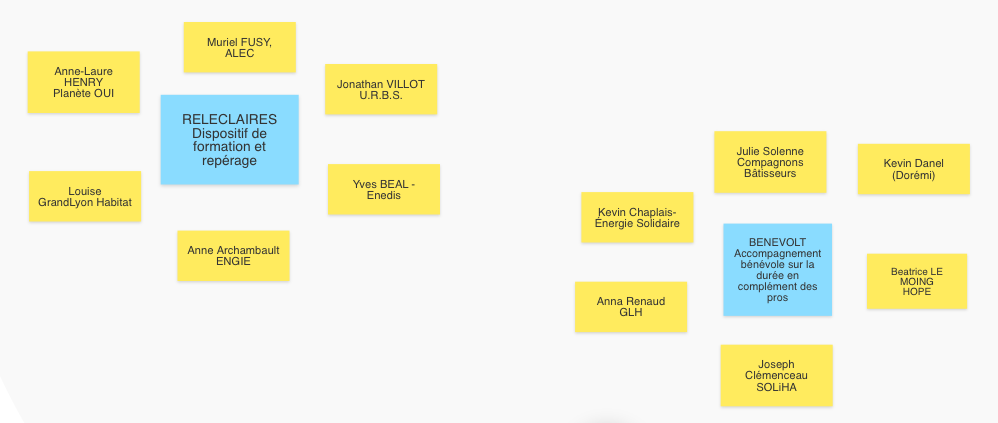 [Speaker Notes: FLE]
Groupe 1 – Les Reléclairés
CONCEPT : Dispositif de repérage formant et mobilisant les interlocuteurs clés proches des habitants
Objectifs concrets de ce projet

Augmenter le repérage des ménages concernés et l’orientation vers les dispositifs d’aide
Isoler et mettre en lumière la problématique de la précarité énergétique
Faire monter en connaissances et compétences les acteurs du terrain
Créer une communauté agissante
Permettre d’accompagner tous les publics, sur tous les parcs

Prérequis

Créer un poste ou une mission de coordinateur au sein d’une structure volontaire
Fédérer les financeurs ou les lignes de financements
Constituer un groupement d’acteurs
[Speaker Notes: FLE]
Groupe 1 – Les Reléclairés
Contenu potentiel de l’activité de sensibilisation / formation des acteurs
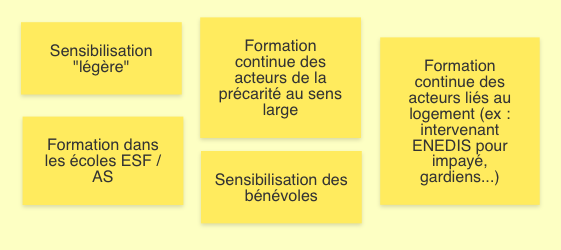 [Speaker Notes: FLE]
Groupe 1 – Les Reléclairés
Contenu potentiel de l’activité de détection des ménages concernés
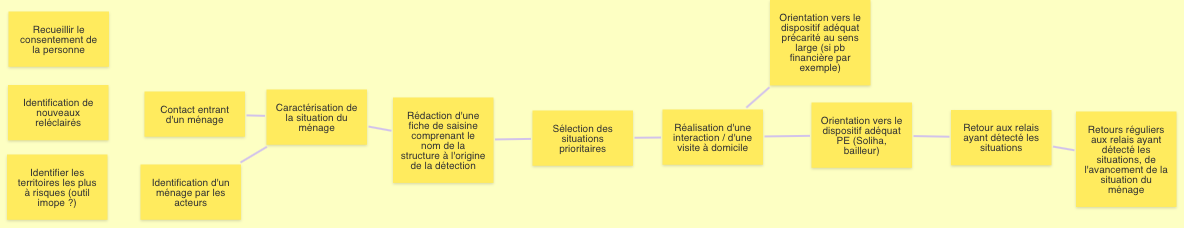 [Speaker Notes: FLE]
Groupe 1 – Les Reléclairés
Ressources nécessaires
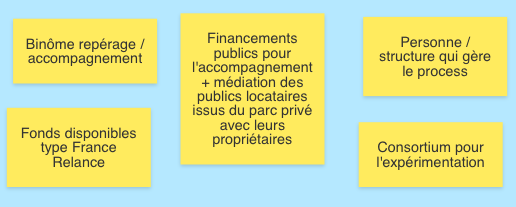 [Speaker Notes: FLE]
Groupe 1 – Les Reléclairés
Points d’attention
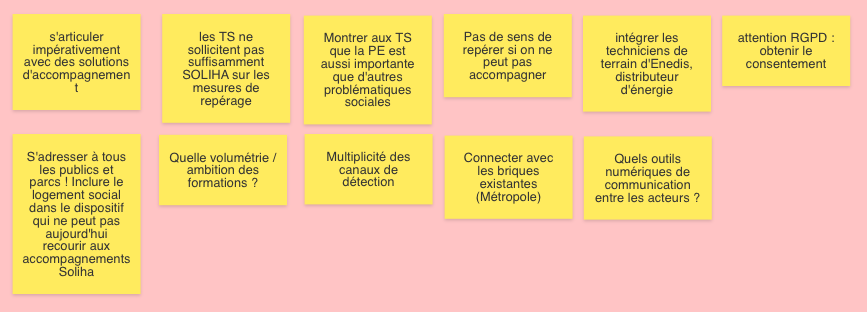 [Speaker Notes: FLE]
Groupe 2 – Bénévolt
CONCEPT : Coordination d’un réseau de bénévoles en complément de 	l’accompagnement des professionnels
Objectifs concrets de ce projet

Faire gagner du temps aux professionnels
Répondre à la difficulté de financer l’accompagement
Construire des liens réguliers avec les familles, tisser des liens de confiance
S’adresser à tous en prenant en compte les spécificités de chacun
Supprimer le reste à charge pour les propriétaires occupants

Prérequis

Financer un poste (Métropole, fondation de France, fondation Schneider electric, + dons ... )
[Speaker Notes: FLE]
Groupe 2 – Bénévolt
Contenu potentiel de l’activité (1/2)
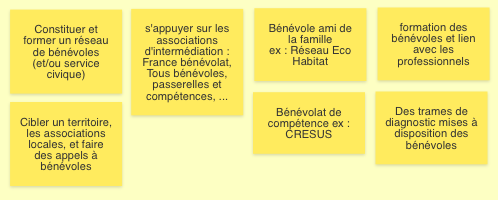 [Speaker Notes: FLE]
Groupe 2 – Bénévolt
Contenu potentiel de l’activité (2/2)
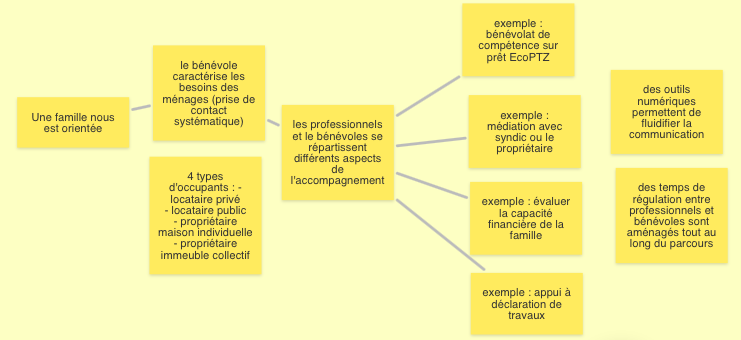 [Speaker Notes: FLE]
Groupe 2 – Bénévolt
Ressources nécessaires
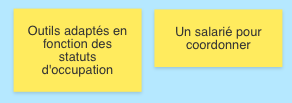 Points d’attention
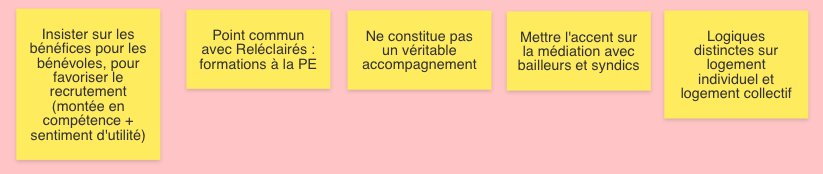 [Speaker Notes: FLE]
Prochaine étape
Poursuite de la conception de la mécanique des deux projets le 4 février.
Atelier #4
Inspiration
Idéation #2 Fiches projet(s)
Atelier #1
Lancement
Atelier #2
Analyse des causes et problématiques
Atelier #3
Choix prob.
& idéation #1
Atelier #5
Conception projet(s)
Atelier #6
Conception projet(s)
Atelier #7
Conception projet(s)
Atelier #8
Expérimentation :
Plan d’actions
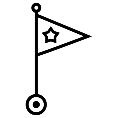 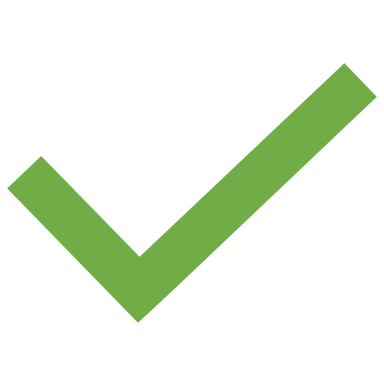 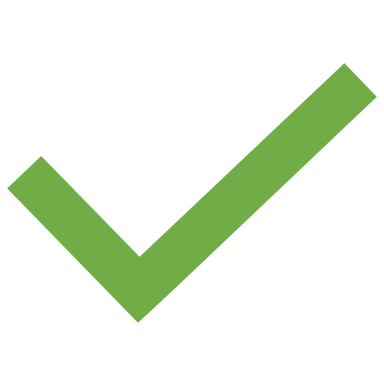 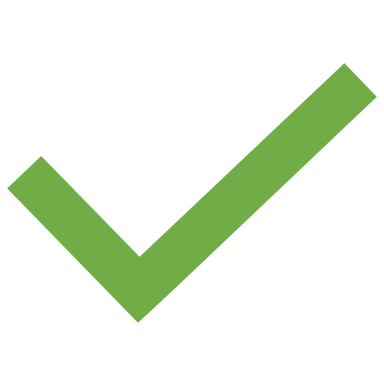 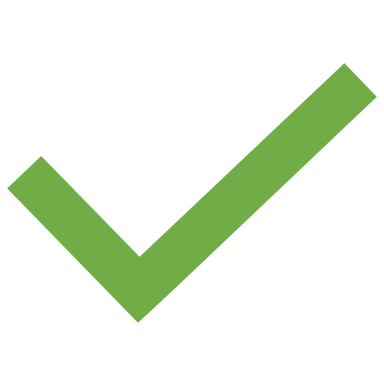 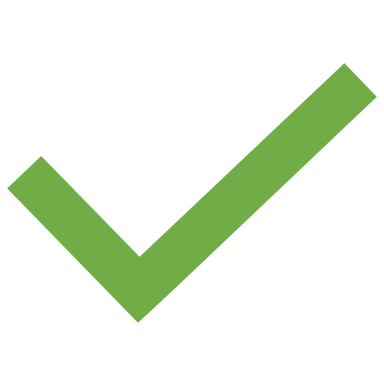 Jeudi
18 mars apm
Jeudi
4 février apm
Jeudi
14 janvier apm
Jeudi
26 novembre apm
Jeudi
5 novembre matin
Mercredi
7 octobre apm
Jeudi
17 décembre apm
Jeudi
25 février apm
[Speaker Notes: ALO]